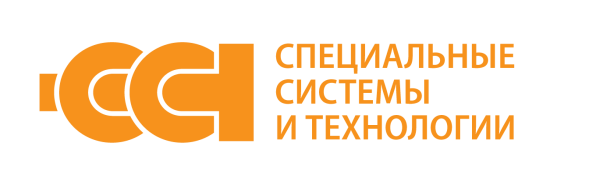 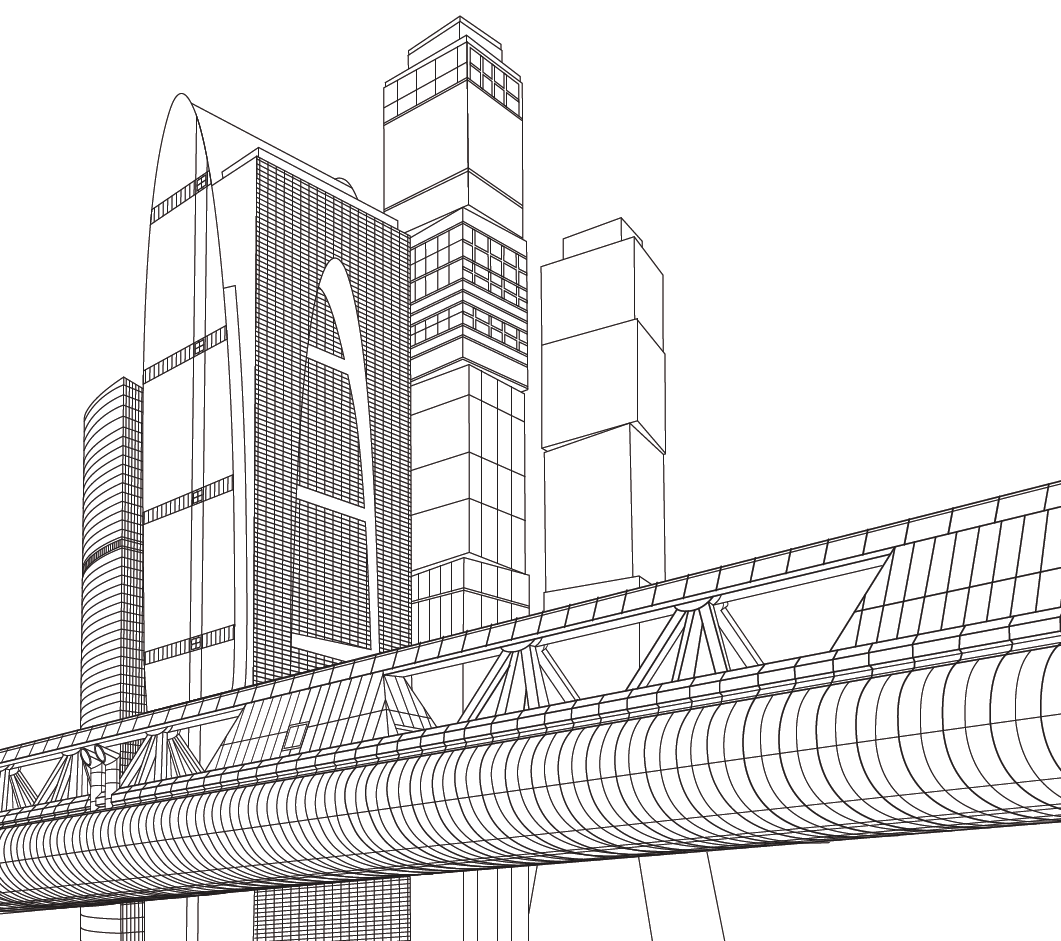 ОСНОВЫ ПРОЕКТИРОВАНИЯ СИСТЕМ ЭЛЕКТРООБОГРЕВА ОТКРЫТЫХ ПЛОЩАДЕЙ
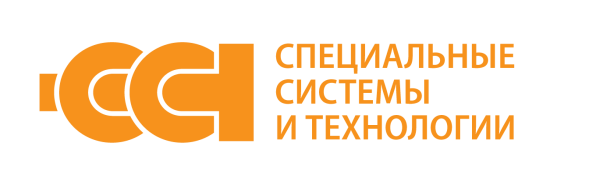 ВИДЫ И НАЗНАЧЕНИЕ СЭО
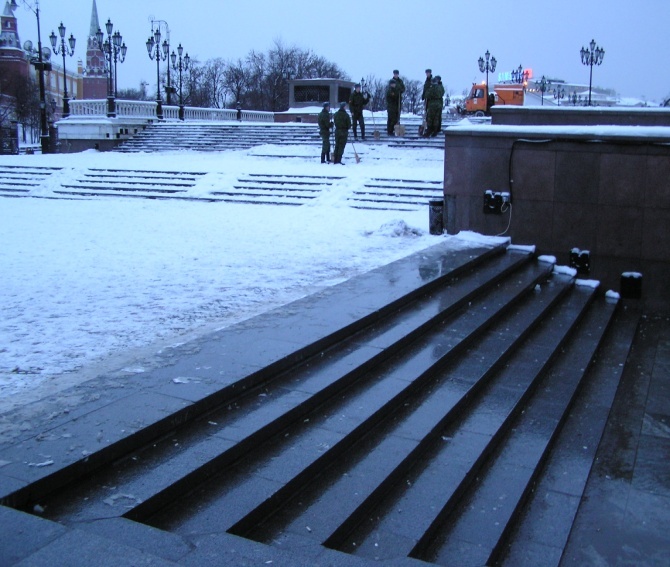 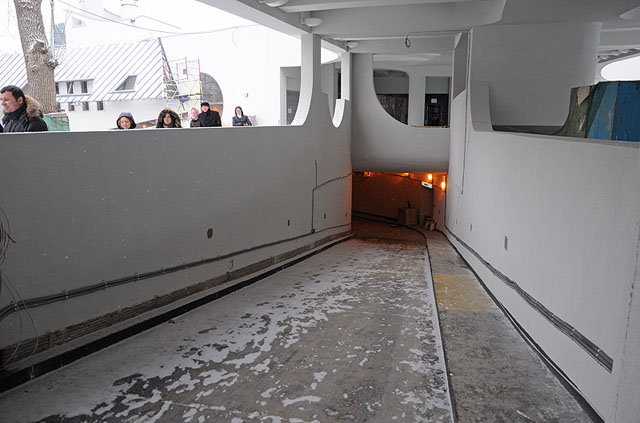 Обогрев лестниц и пандусов предназначен  для снегоудаления в местах передвижения пешеходов и автотранспорта
Обогрев вертолетных площадок предназначен для снегоудаления в зонах приземления и облуживания авиатехники
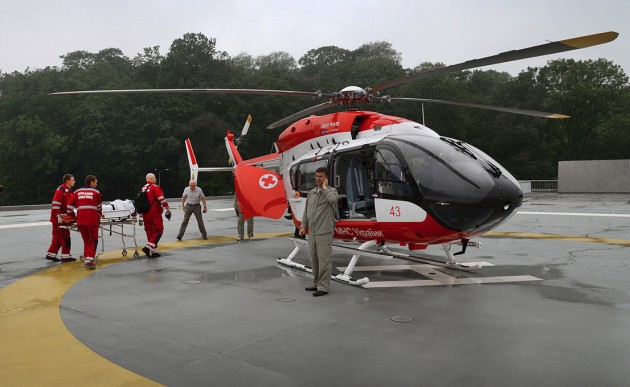 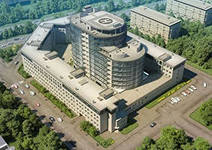 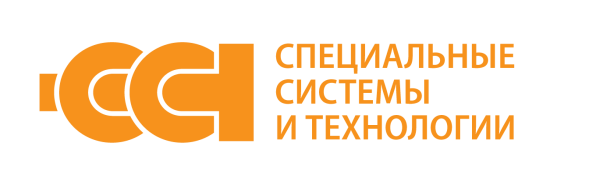 ВИДЫ И НАЗНАЧЕНИЕ СЭО
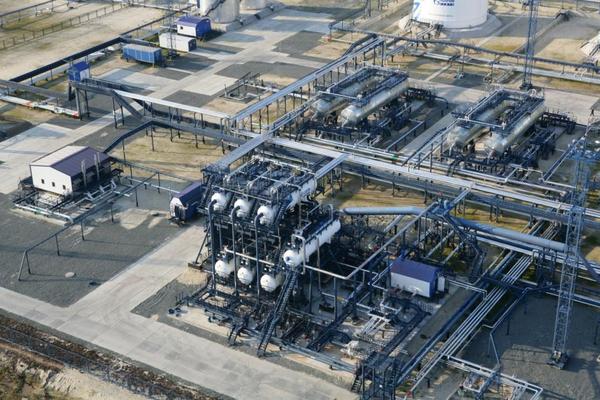 Обогрев  полов технологических площадок нефтехимических производств предназначен для обеспечения возможности смыва нефтепродуктов в дренаж водными реагентами в зимний период
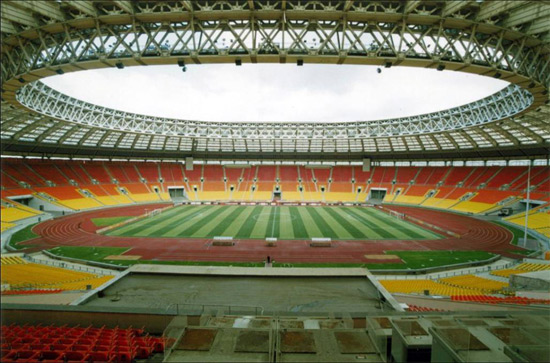 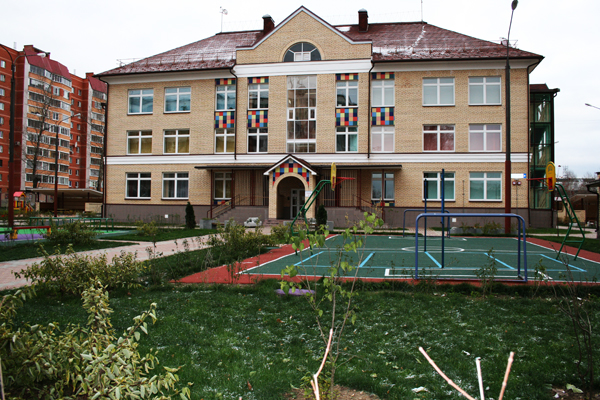 Обогрев футбольных полей и игровых площадок предназначен  для продления срока игрового сезона
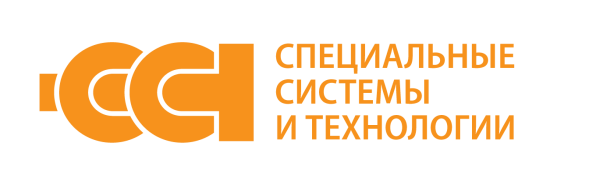 ВИДЫ И НАЗНАЧЕНИЕ СЭО
Обогрев  полов морозильных камер предназначен для предотвращения промерзания и пучения грунта под морозильными каиерами
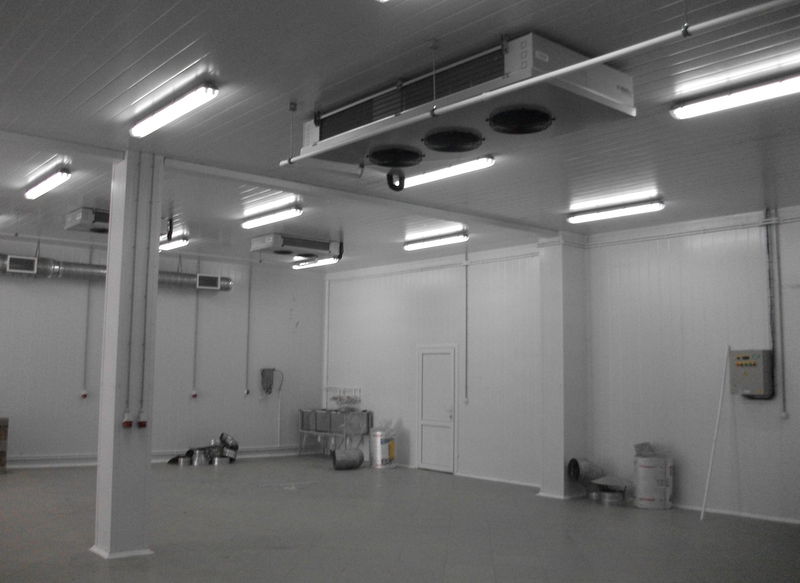 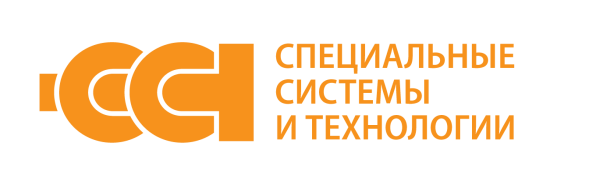 ЭТАПЫ ПРОЕКТИРОВАНИЯ
Сбор исходных данных
Чертежи обогреваемых объектов, фотографии
Опросные листы
Обследование объекта, проведение замеров (при необходимости)
Технические требования к системе обогрева

  Подготовка к проектированию
Анализ имеющихся исходных данных, их уточнение и дополнение
Проведение теплотехнических расчетов (при необходимости)
Разработка технического задания, согласование его и утверждение Заказчиком

Проектирование
Проектирование теплотехнической части:
Разработка чертежей раскладки нагревательных секций
Разработка чертежей трасс силового электропитания и управления
Проектирование электротехнической части:
Расчет токов
Разработка схем шкафов управления и схем соединений
Разработка задания на подвод питания к шкафам управления
Составление спецификации
Разработка текстовой документации, необходимой для составления проекта (пояснительная записка, титульный лист и пр.)
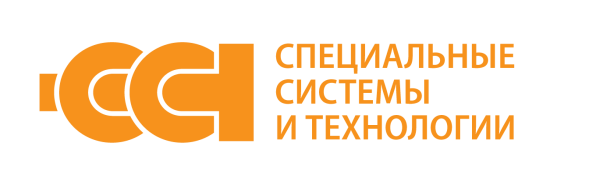 ИСХОДНЫЕ ДАННЫЕ ДЛЯ ПРОЕКТИРОВАНИЯ
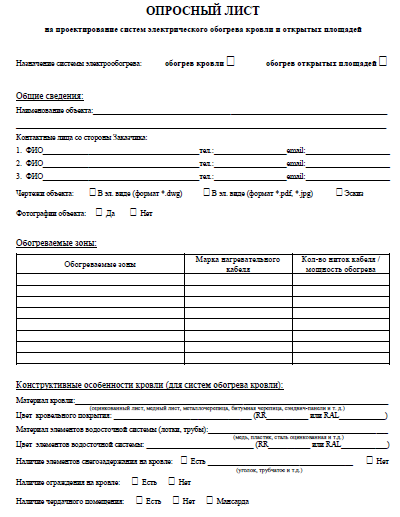 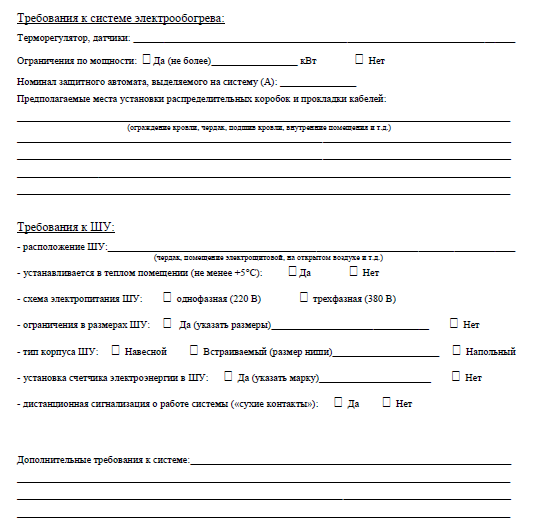 Заполненный опросный лист с указанием обогреваемых зон, конструктивных особенностей кровли, требований к системе электрообогрева и требований к шкафу управления
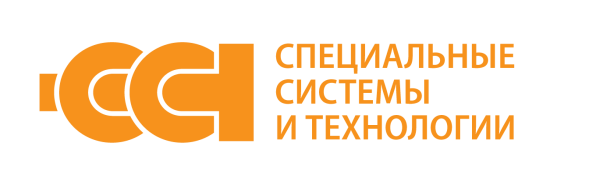 ИСХОДНЫЕ ДАННЫЕ
Техническое задание
на проектирование системы электрообогрева
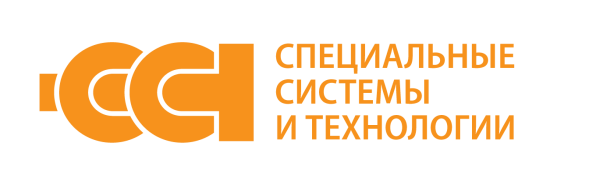 ПРИМЕНЯЕМОЕ ОБОРУДОВАНИЕ
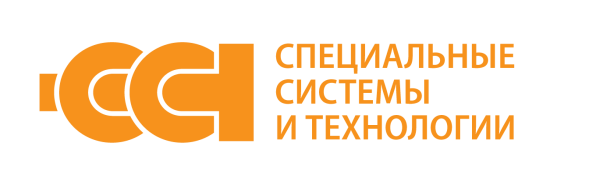 ПРИМЕНЯЕМОЕ ОБОРУДОВАНИЕ
Соединительные коробки Abox
Нагревательные кабели
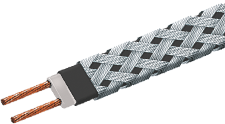 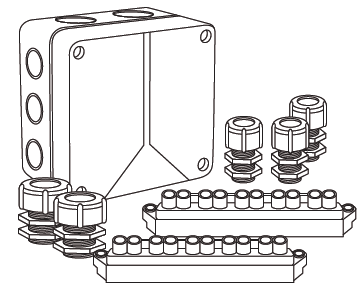 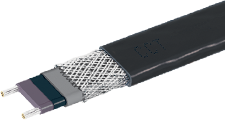 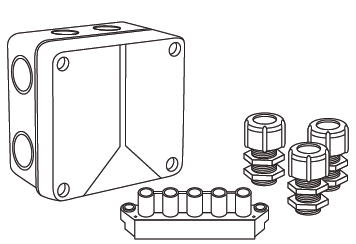 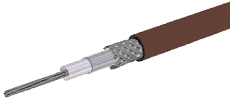 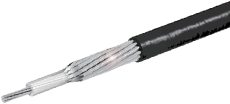 Регуляторы температуры и датчики
Крепежные элементы
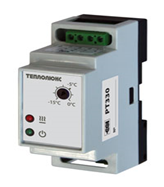 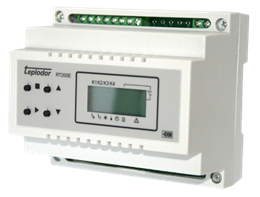 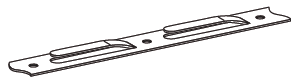 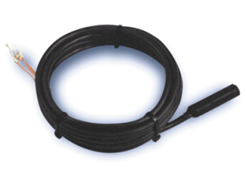 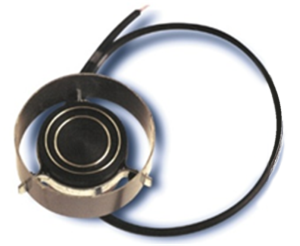 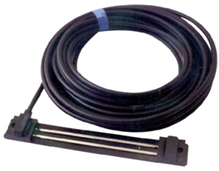 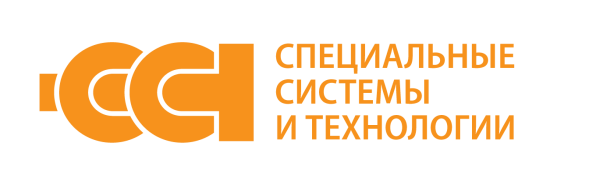 ПРИМЕНЯЕМОЕ ОБОРУДОВАНИЕ
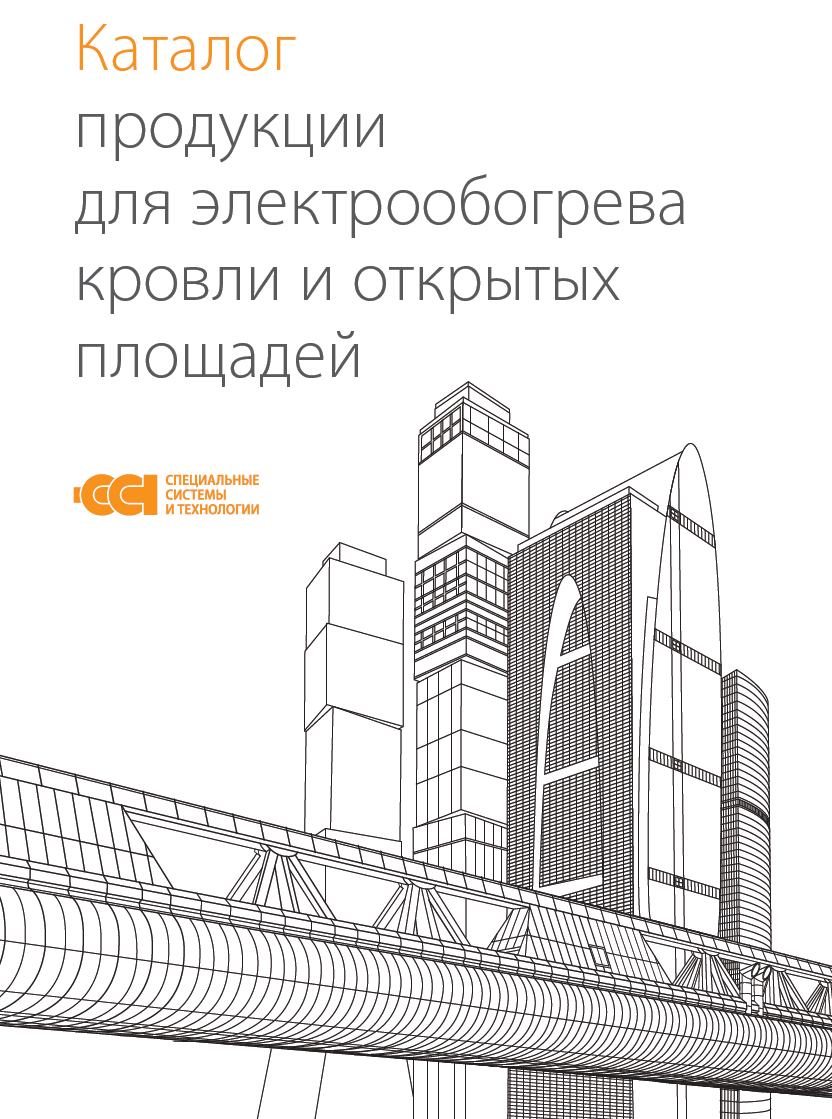 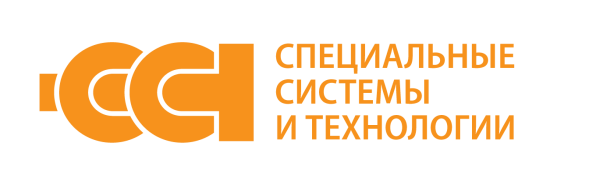 НАГРЕВАТЕЛЬНЫЕ КАБЕЛИ И СЕКЦИИ
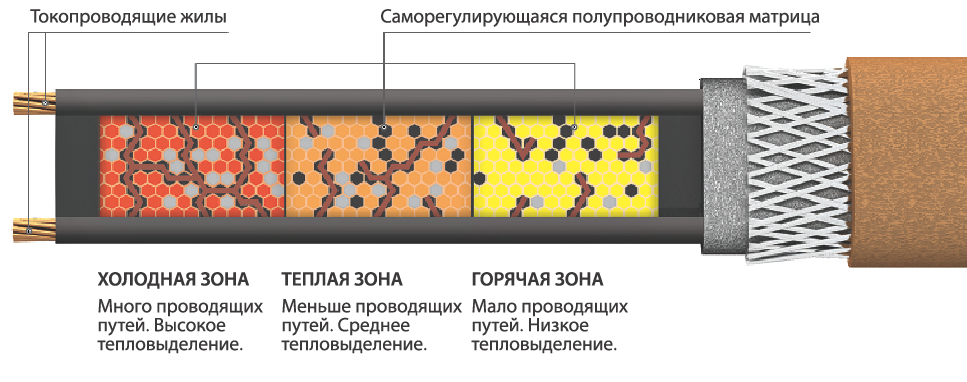 Саморегулирующийся кабель Freezstop
􀂃 Автоматически меняет тепловыделение в ответ на повышение или понижение температуры окружающей среды
􀂃 Может быть отрезан нужной длины, точно в соответствии с размером обогреваемой зоны, без изменения характеристик
􀂃 Наружная оболочка кабеля изготовлена из материала, стойкого к воздействию ультрафиолетового излучения, атмосферным осадкам, перепадам температур
􀂃 Не перегревается и не перегорает даже при самопересечении
􀂃 Может поставляться в виде нагревательных секций марки ССБЭ с установочными проводами и полностью готовых к подключению
􀂃 Рабочее напряжение ~220–240 В
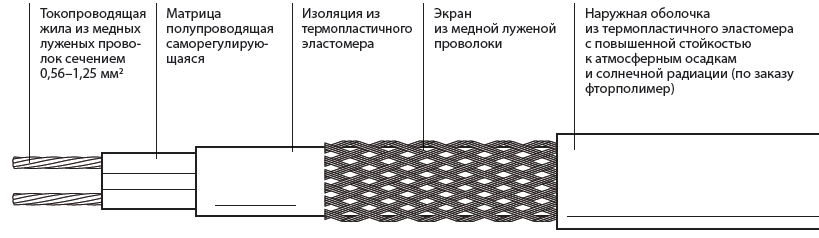 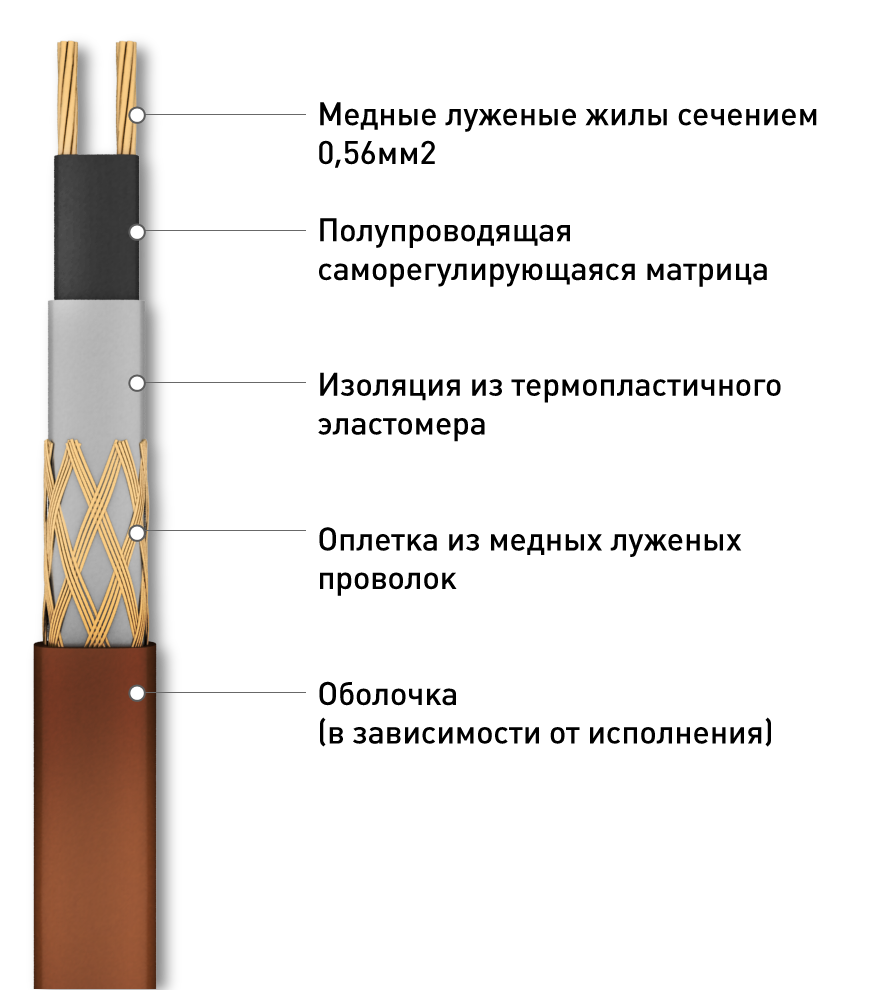 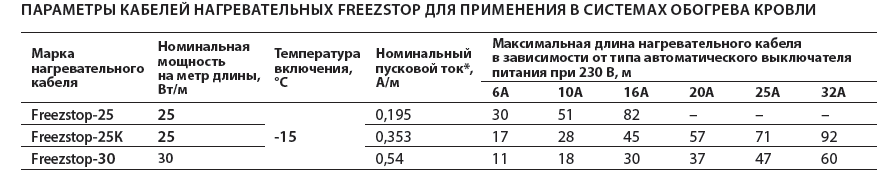 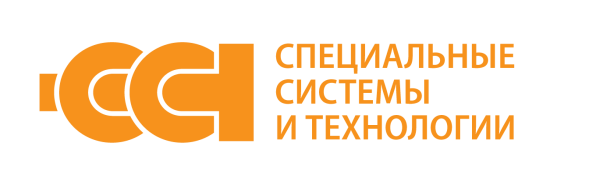 НАГРЕВАТЕЛЬНЫЕ КАБЕЛИ И СЕКЦИИ
Секции нагревательные кабельные МНТ
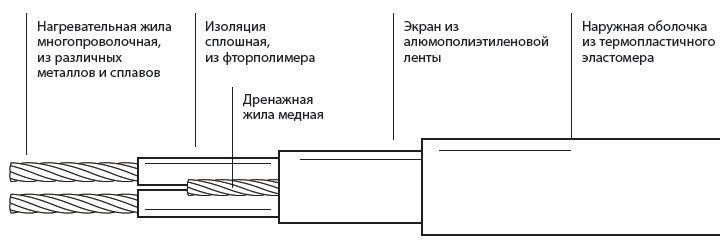 􀂃 Линейное тепловыделение 30 Вт/м
􀂃 Использование секций с широкой линейкой длин (от 7,5 м до 160 м) позволяет снизить затраты на силовую часть системы обогрева;
􀂃 Изоляция из фторполимера выдерживает температуру до 150 °С
􀂃 Рабочая температура на оболочке до 90 °С
􀂃 Простота монтажа за счет применения двухжильной конструкции (запитка секции с одной стороны)
􀂃 Поставляются на объект в виде сверхнадежных изделий, смуфтированных с установочными проводами и готовых к немедленному использованию.
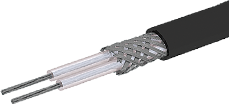 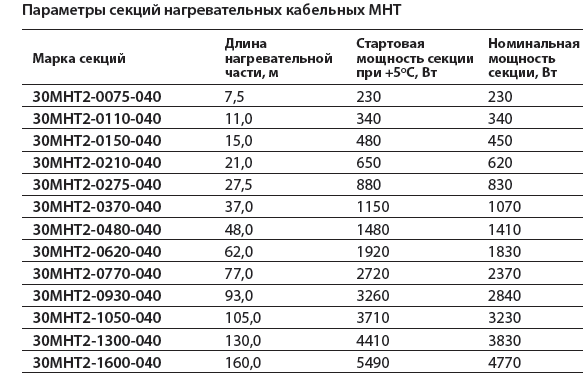 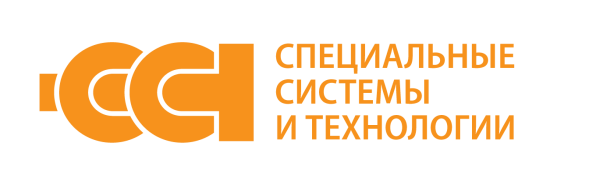 НАГРЕВАТЕЛЬНЫЕ КАБЕЛИ И СЕКЦИИ
Маты нагревательные МНТ2 (Stopise)
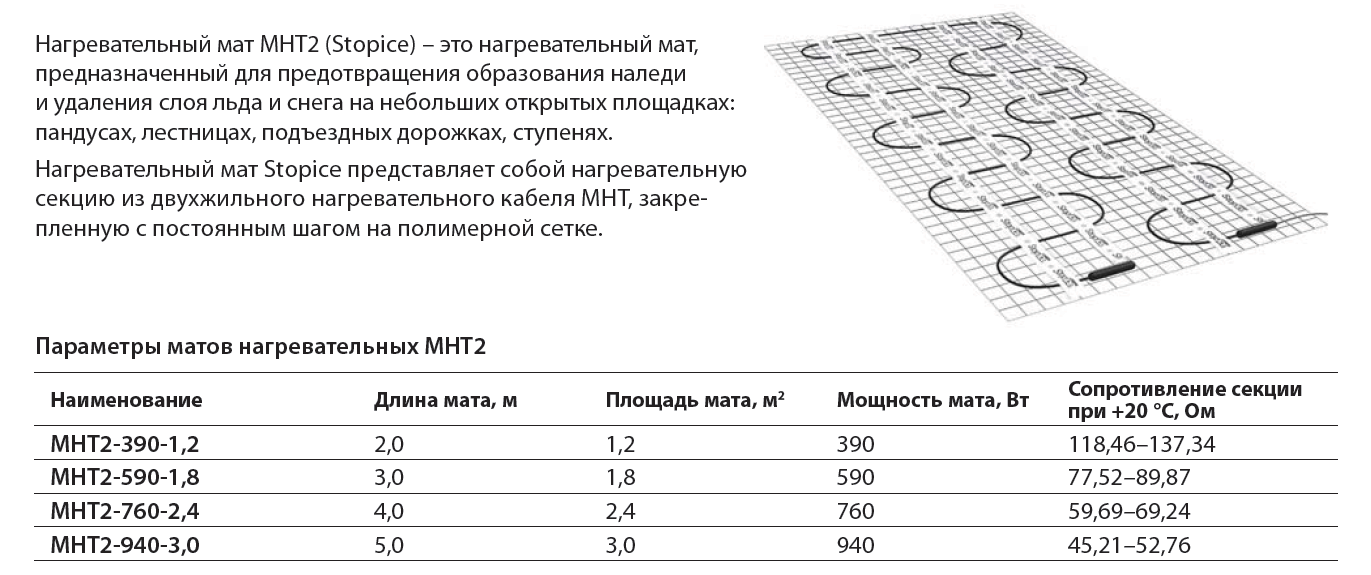 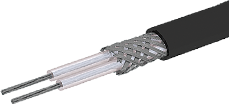 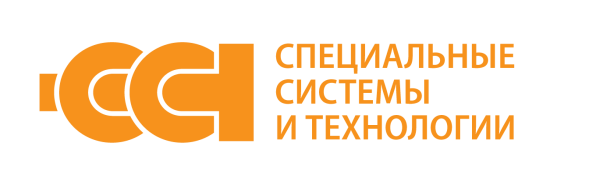 НАГРЕВАТЕЛЬНЫЕ КАБЕЛИ И СЕКЦИИ
Безмуфтовые секции нагревательные кабельные ТМОЭ на базе кабеля ТМФ
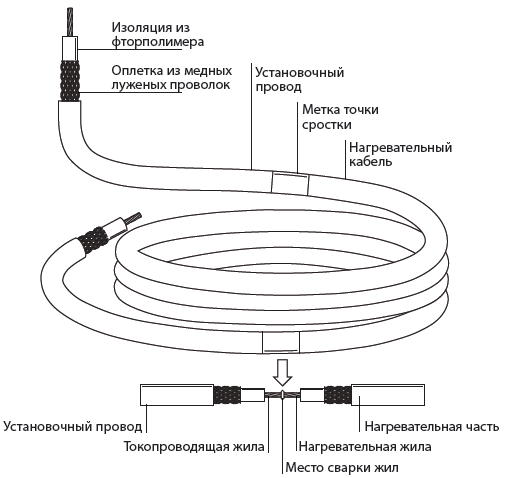 􀂃 Линейное тепловыделение 30, 40 Вт/м
􀂃 Простота монтажа
􀂃 Изоляция и оболочка из фторполимера позволяют выдерживать высокие температурные нагрузки
􀂃 Рабочая температура на оболочке до 180 °С
􀂃 Безмуфтовая конструкция секций – абсолютная герметичность
􀂃 Подходит для использования во взрывоопасных зонах
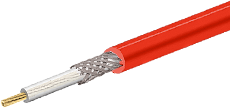 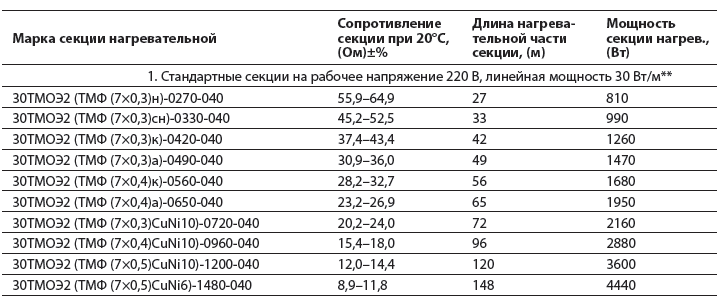 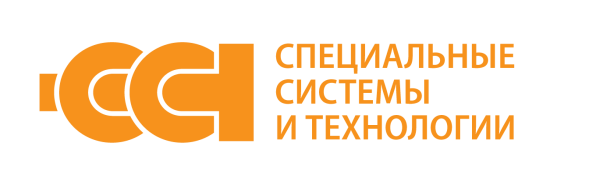 НАГРЕВАТЕЛЬНЫЕ КАБЕЛИ И СЕКЦИИ
Cекции нагревательные кабельные ТCОЭ на базе кабеля НБМК
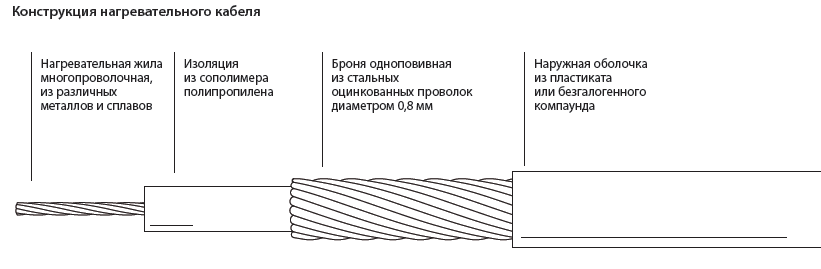 􀂃 Линейное тепловыделение 5, 10, 20, 25 Вт/м
􀂃 Устойчивость к тепловым перегрузкам
􀂃 Высокая механическая прочность
􀂃 Рабочая температура на оболочке до 90°С
􀂃 Подходит для использования во взрывоопасных зонах
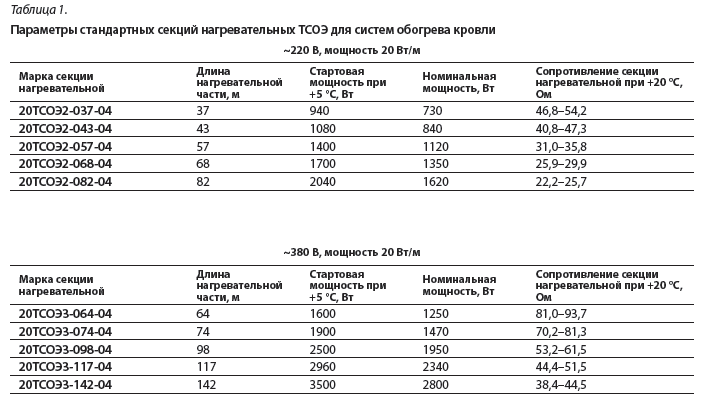 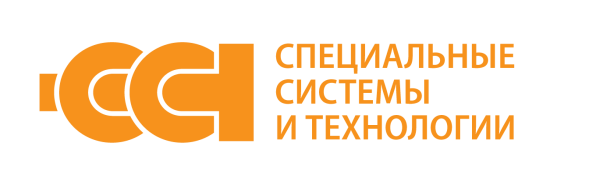 НАГРЕВАТЕЛЬНЫЕ КАБЕЛИ И СЕКЦИИ
Cекции нагревательные кабельные ТCОЭ на базе кабеля НБМК
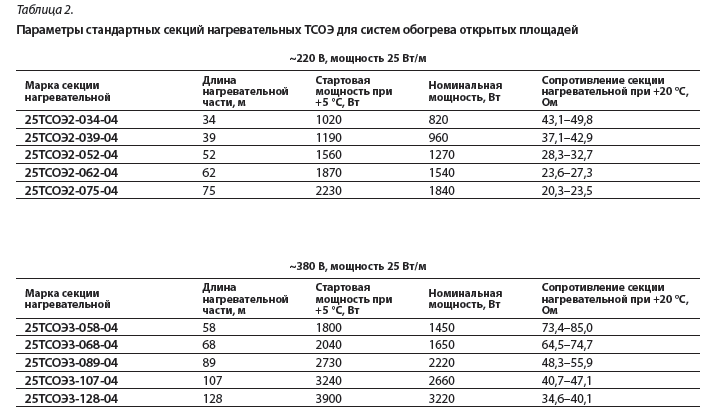 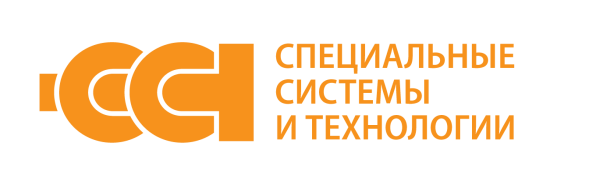 НАГРЕВАТЕЛЬНЫЕ КАБЕЛИ И СЕКЦИИ
Cекции нагревательные кабельные ТCОЭ на базе кабеля НБМК
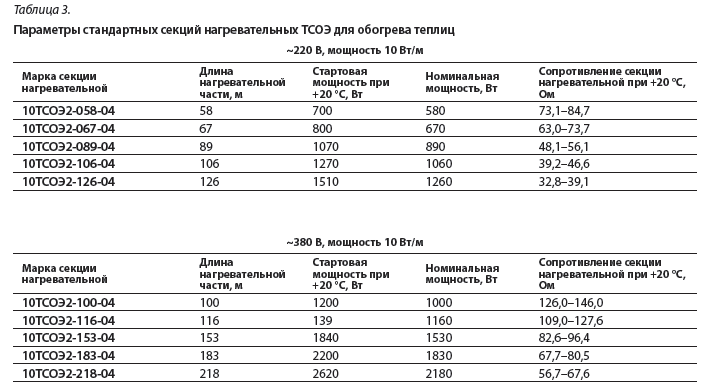 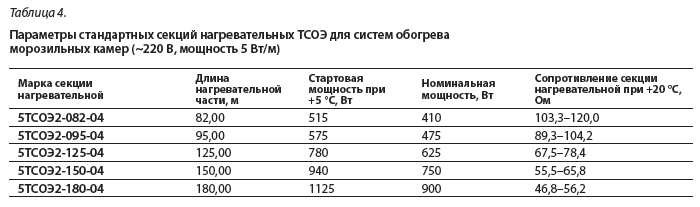 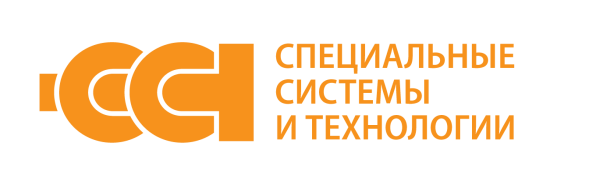 НАГРЕВАТЕЛЬНЫЕ КАБЕЛИ И СЕКЦИИ
Cекции нагревательные на базе кабеля НСКТ
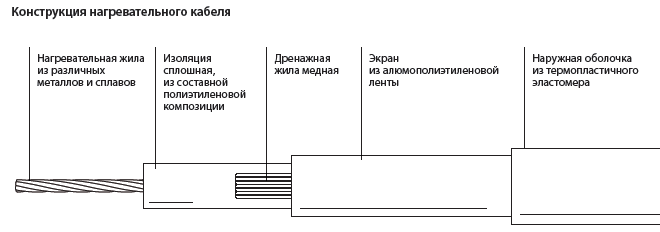 􀂃 Линейное тепловыделение 20, 30 Вт/м 
       (мощности по заказу 4,…32 Вт/м)
􀂃 Экономичное решение для разных задач
􀂃 Рабочая температура на оболочке до 90°С
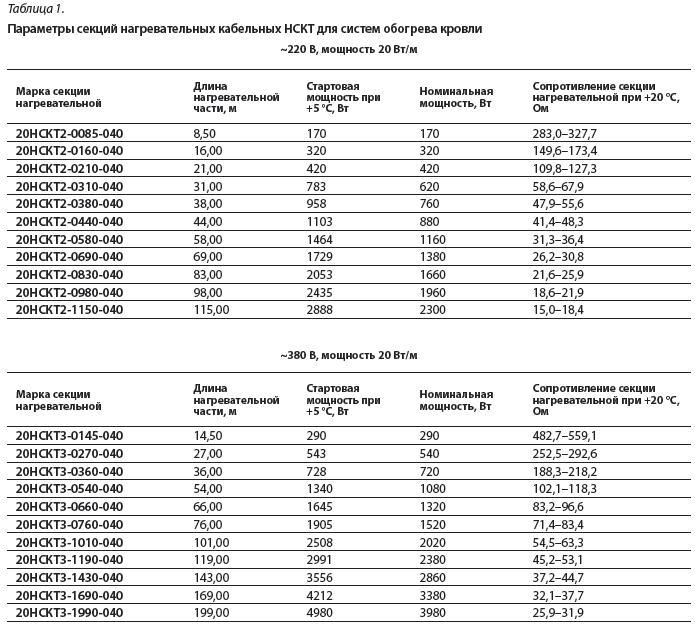 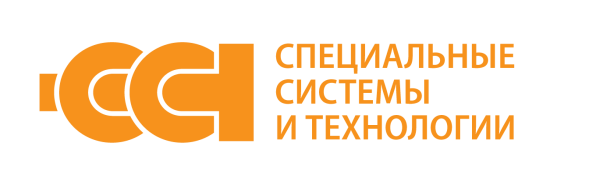 НАГРЕВАТЕЛЬНЫЕ КАБЕЛИ И СЕКЦИИ
Cекции нагревательные на базе кабеля НСКТ
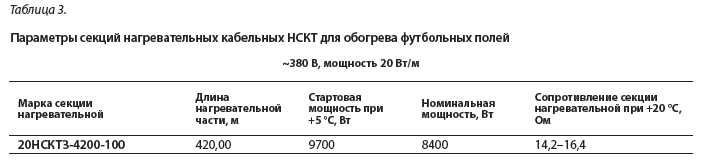 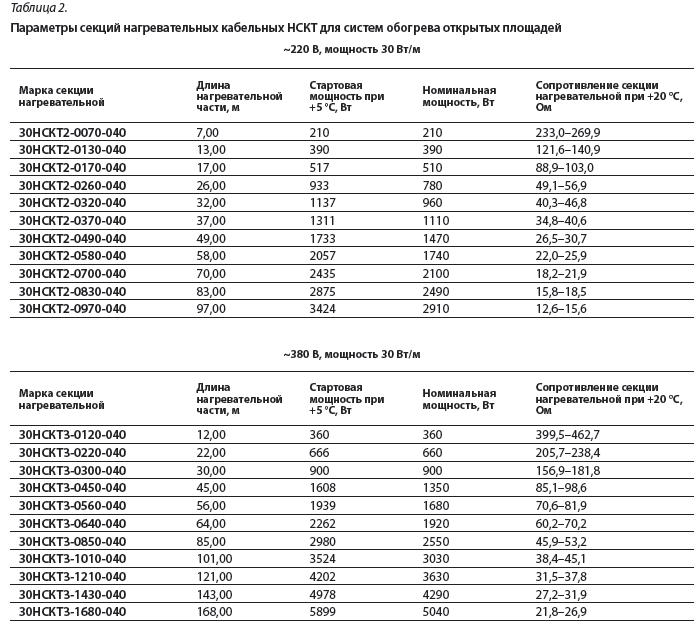 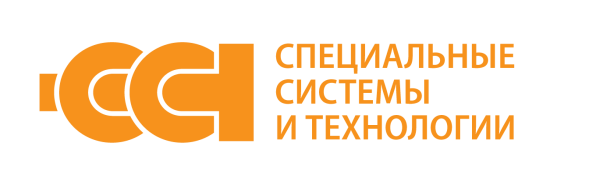 НАГРЕВАТЕЛЬНЫЕ КАБЕЛИ И СЕКЦИИ
Cекции нагревательные на базе кабеля НСКТ
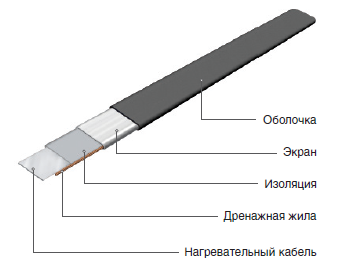 􀂃 Линейное тепловыделение 50 Вт/м
􀂃 Высокая механическая прочность
􀂃 Снижение расходов на монтажные работы
􀂃 Рабочая температура на оболочке до 90°С
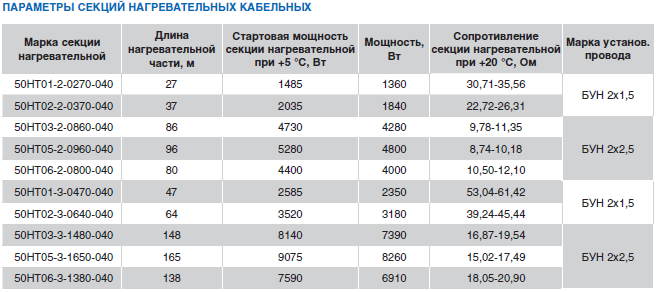 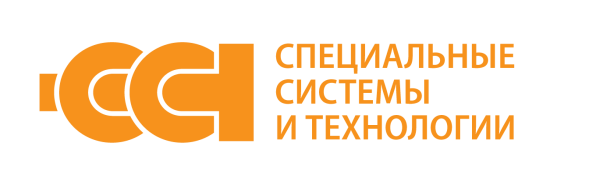 ОБОГРЕВ ЛЕСТНИЦ И ПАНДУСОВ
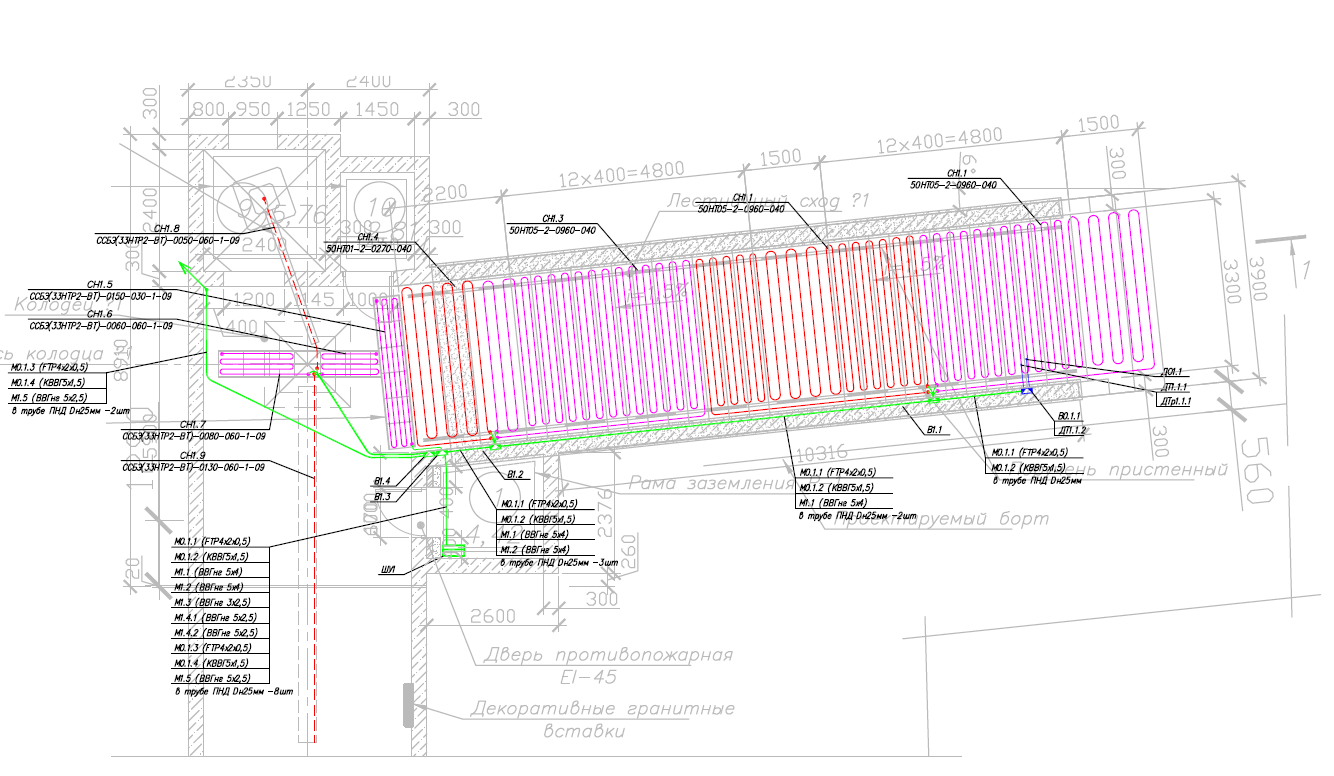 Размещение нагревательных секций, оборудования и электропроводки
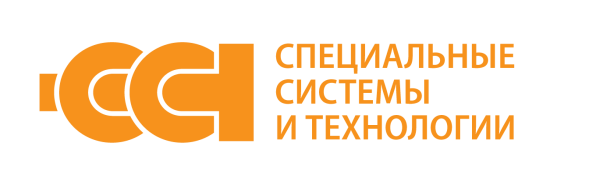 ОБОГРЕВ ЛЕСТНИЦ И ПАНДУСОВ
Типовые узлы
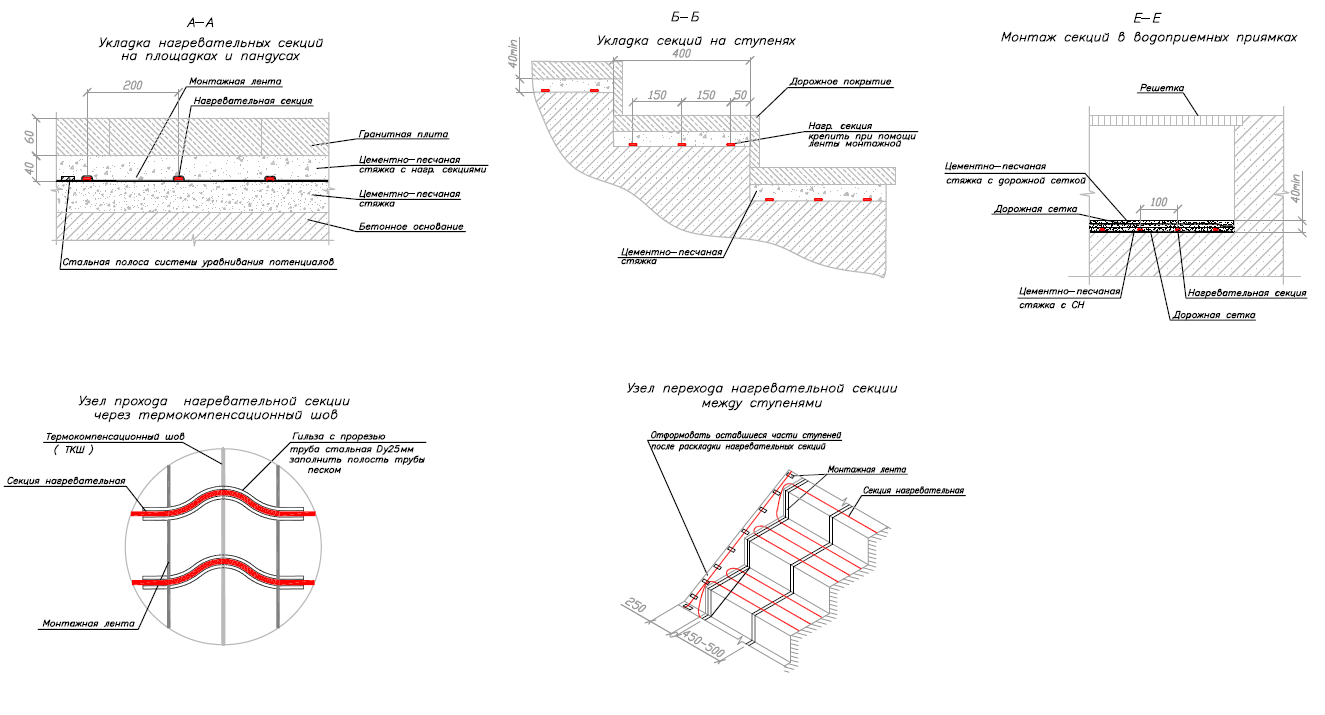 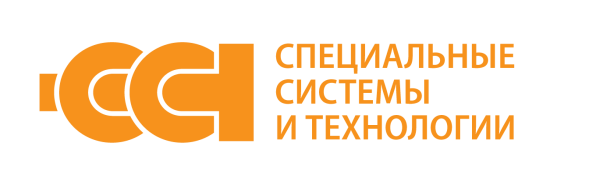 ОБОГРЕВ ЛЕСТНИЦ И ПАНДУСОВ
Типовые узлы
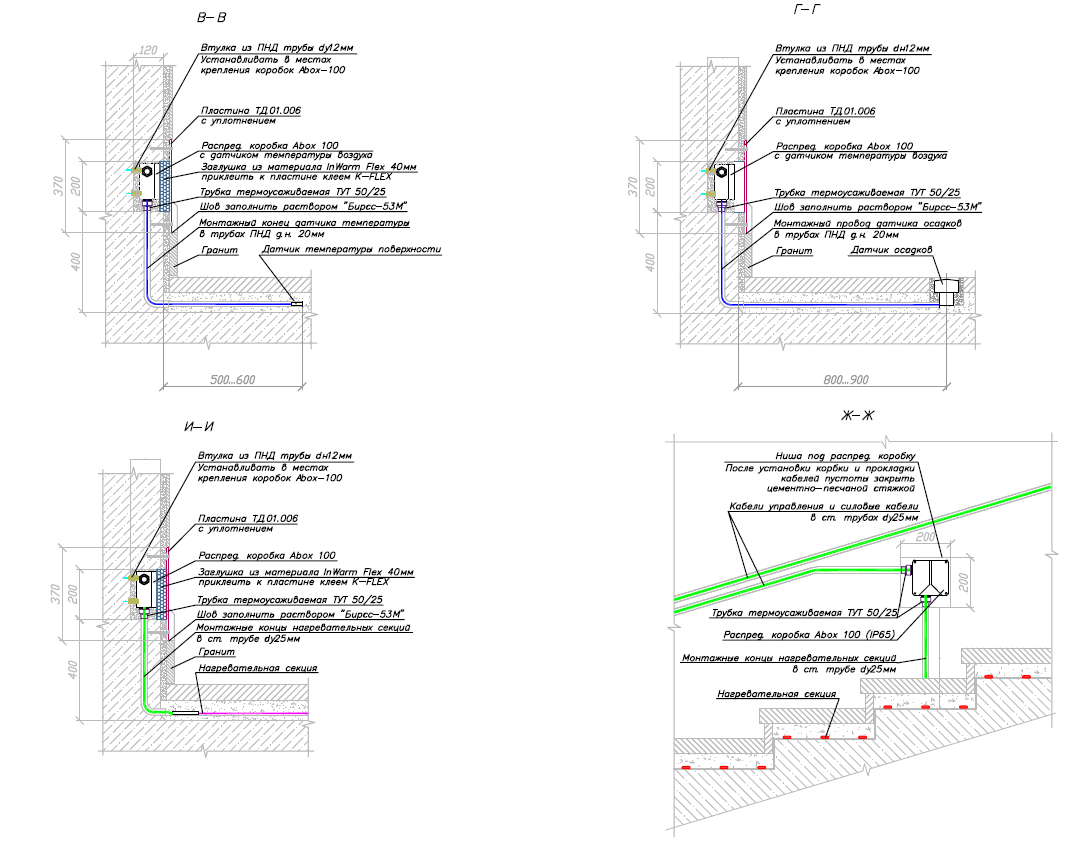 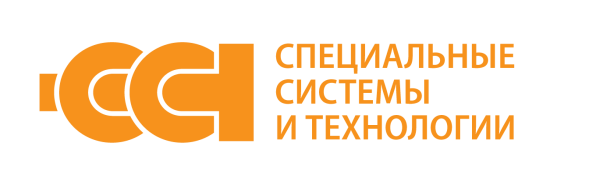 РАСЧЕТ ЭЛЕКТРИЧЕСКИХ ХАРАКТЕРИСТИК СИСТЕМЫ ОБОГРЕВА
Номинальная мощность системы обогрева
Номинальная мощность системы электрического обогрева определяется по формуле:
Рном. = Pр • L
где: Рp — рабочая линейная мощность нагревательного кабеля, Вт/м
L — суммарная длина нагревательного кабеля, м
Пусковой ток системы обогрева
Коммутационные, пусковые и защитные устройства выбирают исходя из величин суммарного пускового тока, который определяется по формулам:
для резистивных нагревательных кабелей:
Iпуск. = 1,2 • Рном. / U
где: Рном. — номинальная мощность системы электрического обогрева, Вт
U — напряжение питания, В
для саморегулирующихся нагревательных кабелей:
Iпуск. = Iтабл. • L
где: Iтабл. — табличное значение пускового тока для саморегулирующегося кабеля, А/м
L — суммарная длина нагревательного кабеля, м
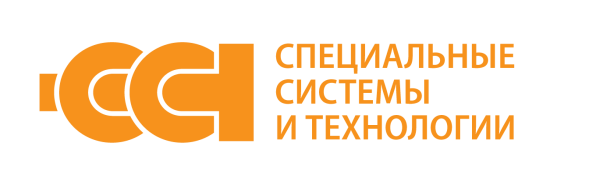 ОБОГРЕВ ЛЕСТНИЦ И ПАНДУСОВ
Расчетная таблица электрических параметров
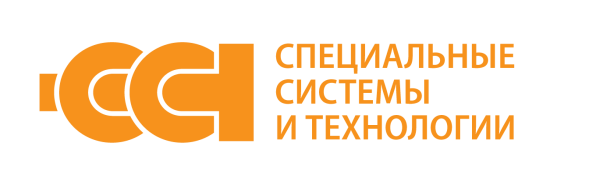 КОРОБКИ СОЕДИНИТЕЛЬНЫЕ
Коробка монтажная Abox060/S (стандарт)
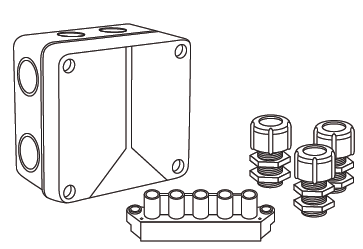 Соединительные коробки предназначены для подключения
нагревательных секций и кабелей к электропитанию, а также подключения датчиков температуры, воды и осадков к контрольным кабелям для передачи управляющих сигналов в шкаф управления.
Для обеспечения герметичного ввода кабелей в коробки необходимо использовать сальники со степенью защиты IP65.
Коробка монтажная Abox160
Коробка монтажная Abox100/S (стандарт)
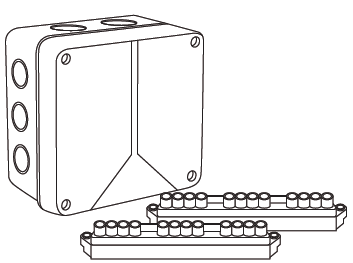 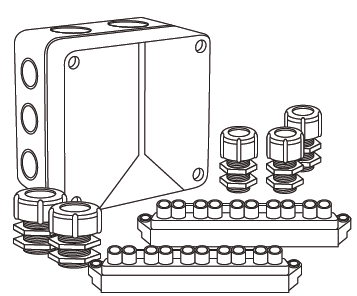 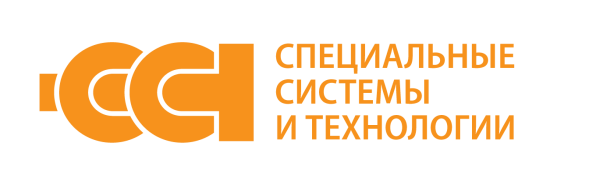 РЕГУЛЯТОРЫ ТЕМПЕРАТУРЫ
ТР 140
Терморегулятор для управления небольшими антиобледенительными системами
􀂃 Работа системы в диапазоне температур +5 °С ... –15 °С
􀂃 Накладной монтаж
􀂃 Разнесенные органы управления
􀂃 Управление резистивной нагрузкой до 16А (~220 В) через собственные контакты реле
􀂃 Включение и выключение прибора
􀂃 Регулировки рабочего температурного диапазона
􀂃 Простое и понятное управление обогревом
􀂃 Светодиодный индикатор включенного состояния
􀂃 Сохранение установочных данных при отключении питания
􀂃 Выносной датчик температуры воздуха (в комплекте) NTC 1 кОм
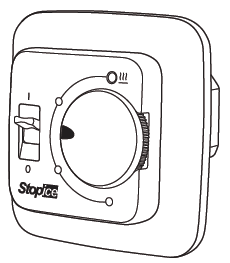 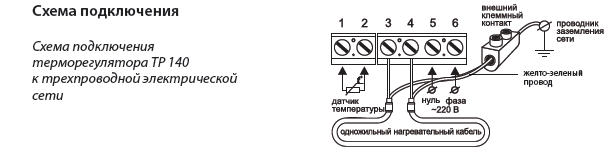 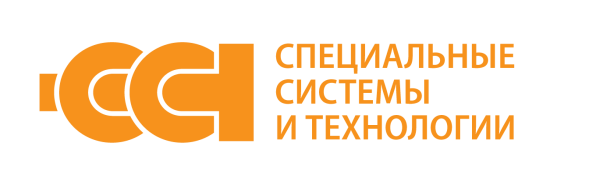 РЕГУЛЯТОРЫ ТЕМПЕРАТУРЫ
Повторитель-реле Roomstat 190
Устройство для подключения дополнительных мощностей электрического обогрева
􀂃 Расширяет возможные площади обогрева
􀂃 Удобный и легкий монтаж
􀂃 Используется совместно с терморегулятором ТР 140 
􀂃 Максимальный ток нагрузки 16А (~220 В)
􀂃 Включение и выключение прибора
􀂃 Светодиодный индикатор включенного состояния
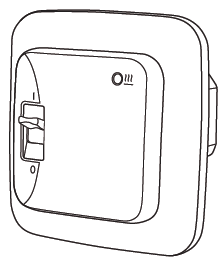 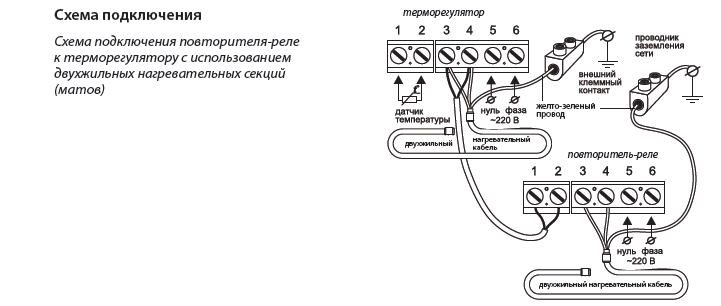 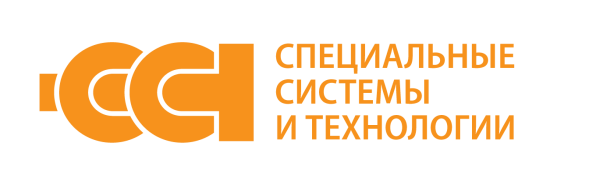 РЕГУЛЯТОРЫ ТЕМПЕРАТУРЫ
РТ-330
Регулятор температуры для управления простыми
антиобледенительными системами кровли и открытых площадей
􀂃 Работа системы в диапазоне температур +5 °С ... –15 °С
􀂃 Регулируемая настройка нижней границы температуры поддержания в диапазоне –15 °С ... 0 °C
􀂃 Индикация состояния нагрева и наличия питания
􀂃 Управление резистивной нагрузкой до 16А (~220 В) через собственные контакты реле
􀂃 Напряжение питания ~220 В 50 Гц
􀂃 Крепление на DIN-рейку
􀂃 Подключение проводов через клеммные контакты под винт
􀂃 Используется совместно с датчиком температуры (TST05)
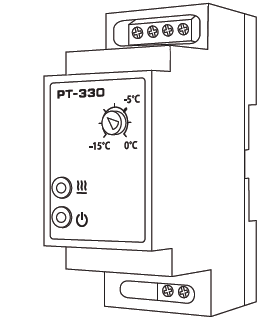 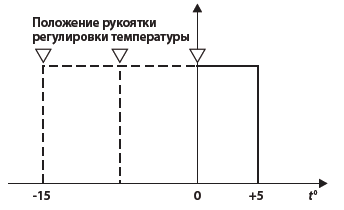 Назначение контактов
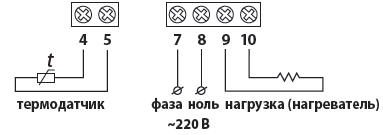 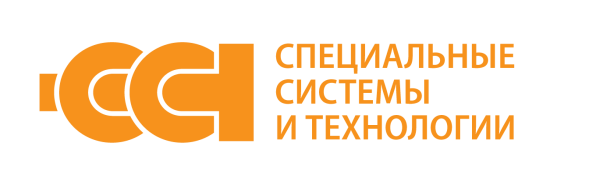 РЕГУЛЯТОРЫ ТЕМПЕРАТУРЫ
РТ-200
􀂃 Широкий диапазон температур работы системы (–30 °С ... +25 °С)
от температуры окружающего воздуха
􀂃 Автоматический и ручной режим работы
􀂃 Управление работой разных контуров – обогрев кровли, обогрев
водосточных труб
􀂃 Сохранение заданных параметров в энергонезависимой памяти
􀂃 Защита установленных параметров паролем
􀂃 Крепление на DIN-рейку
􀂃 Индикация температур, состояния входных и выходных параметров
на ЖК-индикаторе
􀂃 Вывод сигнала об аварийных и нештатных ситуациях
􀂃 Простота в установке и настройке
􀂃 Используется совместно с датчиками: температуры (TST01) осадков (TSP02) и воды (TSW01)
Регулятор температуры для управления антиобледенительными системами кровли
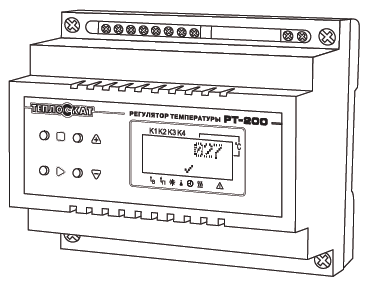 Нумерация и назначение контактов
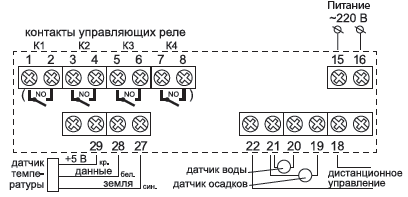 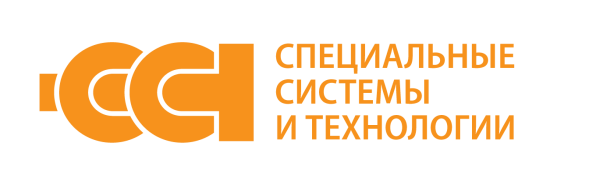 РЕГУЛЯТОРЫ ТЕМПЕРАТУРЫ
РТ-220
􀂃 Широкий диапазон температур работы системы (–50 °С ... +40 °С)
от температуры окружающего воздуха
􀂃 Реализация различных алгоритмов управления обогревом
􀂃 Автоматический и ручной режим работы
􀂃 Сохранение заданных параметров в энергонезависимой памяти
􀂃 Защита установленных параметров паролем
􀂃 Возможность работы в условиях сильных индустриальных помех
􀂃 Крепление на DIN-рейку
􀂃 Индикация температур, состояния входных и выходных параметров на ЖК-индикаторе
􀂃 Вывод сигнала об аварийных и нештатных ситуациях
􀂃 Простота в установке и настройке
􀂃 Используется совместно с датчиками: температуры (TST05) осадков (TSP01 или TSP02) и воды (TSW01)
Регулятор температуры для управления антиобледенительными системами открытых площадей
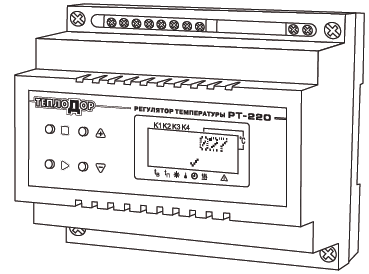 Нумерация и назначение контактов
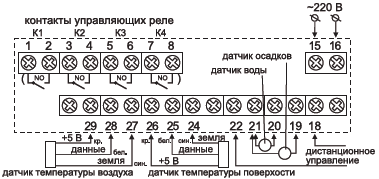 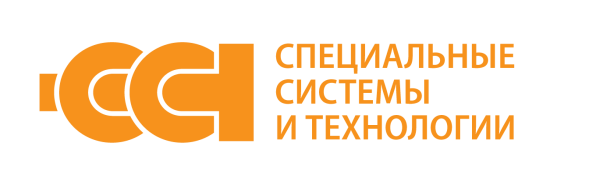 ДАТЧИКИ
Датчики измерения температуры ТST01 и ТST05
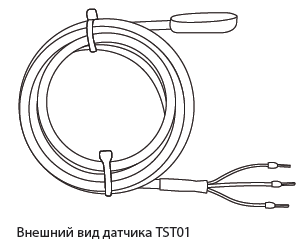 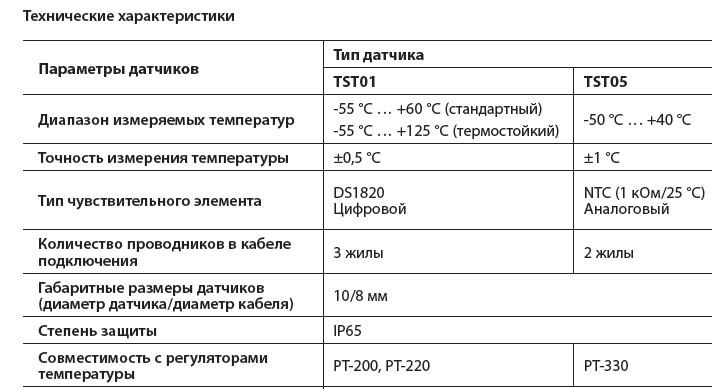 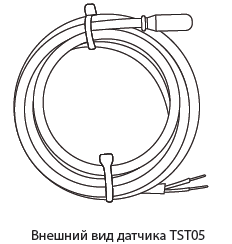 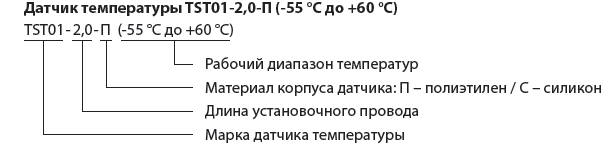 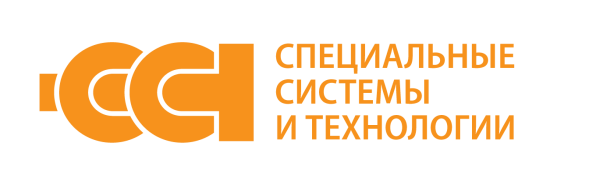 ДАТЧИКИ
Датчик наличия осадков TSP02
Датчик наличия воды TSW01
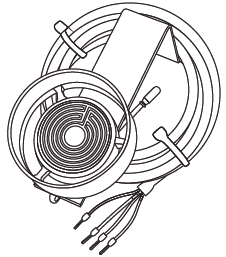 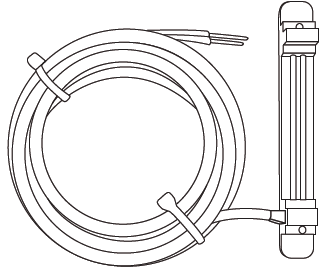 Назначение
Датчик воды предназначен для контроля наличия воды
на обогреваемой поверхности. Используется для совместной работы с регулятором температуры электронным РТ-200

Принцип работы
Датчик воды определяет наличие осадков, выпавших
в виде дождя. По принципу действия аналогичен датчику осадков, но не имеет подогревателя. При попадании на контакты воды цепь замыкается и регулятор температуры фиксирует наличие воды.
Назначение
Датчик наличия осадков предназначен для определения наличия осадков на обогреваемой поверхности. Используется для совместной работы с регулятором температуры электронным РТ-200.

Принцип работы
При попадании снега на датчик осадков нагревательный элемент растапливает его, преобразуя в воду. Контакты контроля осадков при попадании на них воды замыкаются, и регулятор температуры фиксирует наличие осадков.
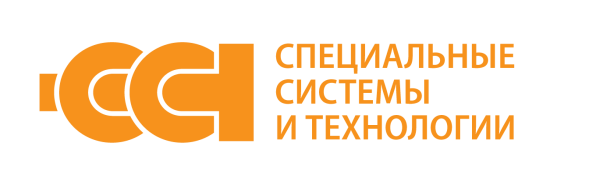 ПОДБОР СТАНДАРТНОГО ШКАФА УПРАВЛЕНИЯ
Шкафы электрические низковольтные предназначены для электропитания и реализации функций управления антиобледенительной системой.
В состав шкафа входят:
– электронный регулятор температуры;
– пусковая и защитная аппаратура (автоматические выключатели силовых цепей, устройства защитного отключения, пускатели, блок питания датчика осадков)
– устройства управления и сигнализации (реле, лампы индикации);
– оборудование для собственного обогрева шкафа (опционально, а также для некоторых стандартных шкафов).
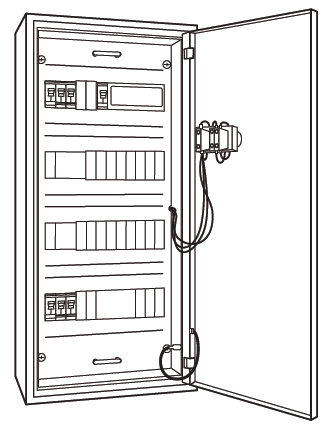 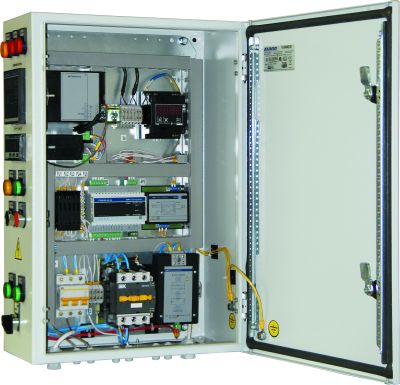 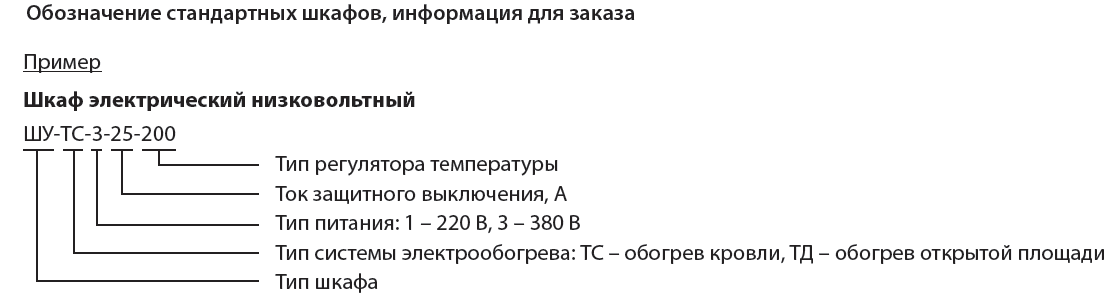 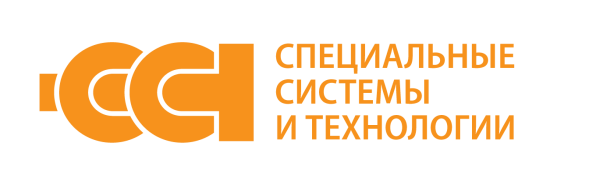 ПОДБОР СТАНДАРТНОГО ШКАФА УПРАВЛЕНИЯ
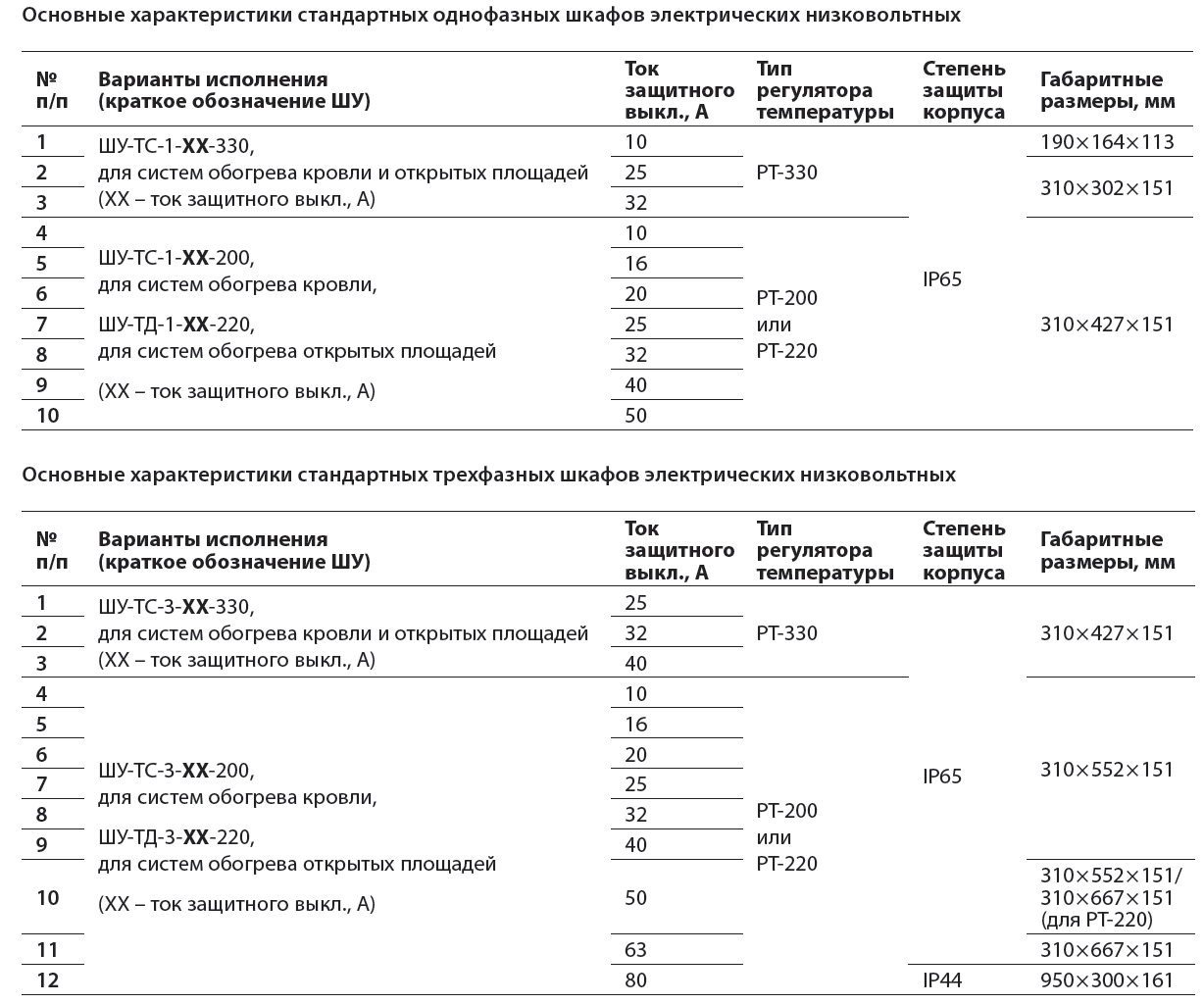 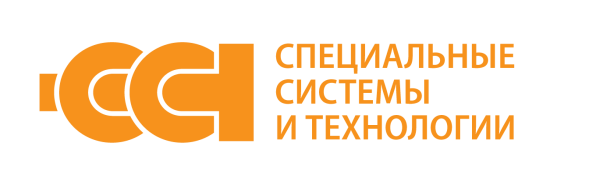 ОБОГРЕВ ВЕРТОЛЕТНЫХ ПЛОЩАДОК
Размещение нагревательных секций, оборудования и электропроводки
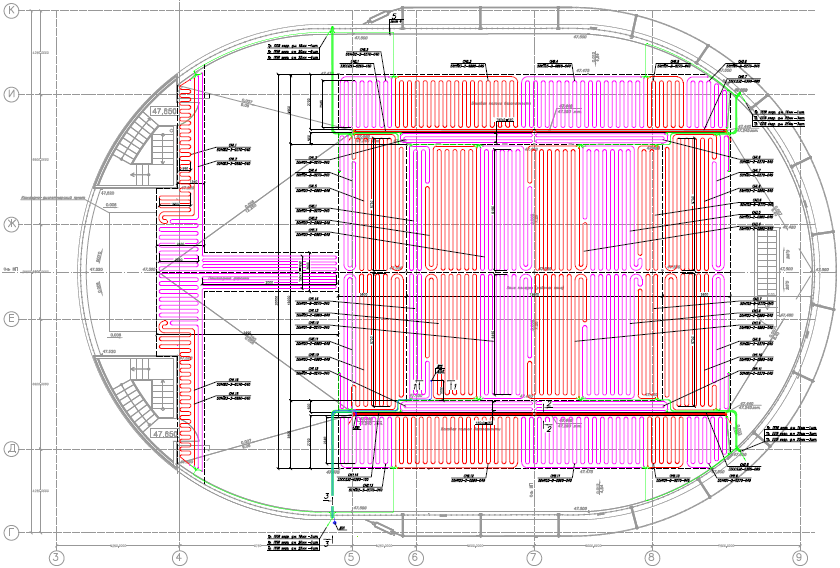 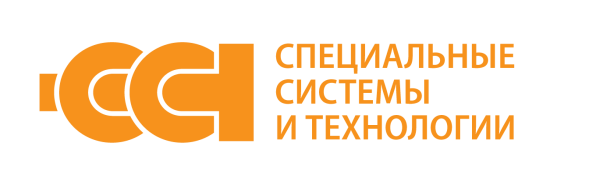 ОБОГРЕВ ВЕРТОЛЕТНЫХ ПЛОЩАДОК
Размещение нагревательных секций, оборудования и электропроводки
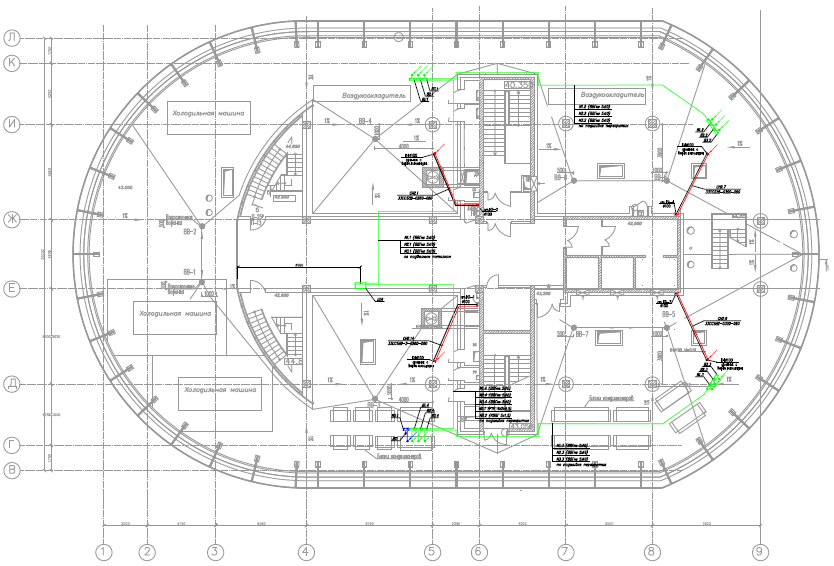 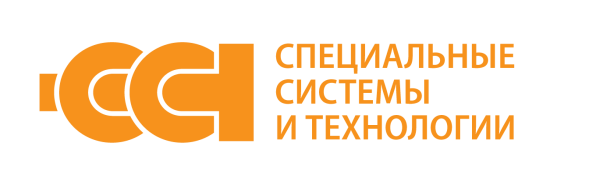 ОБОГРЕВ ВЕРТОЛЕТНЫХ ПЛОЩАДОК
Типовые узлы
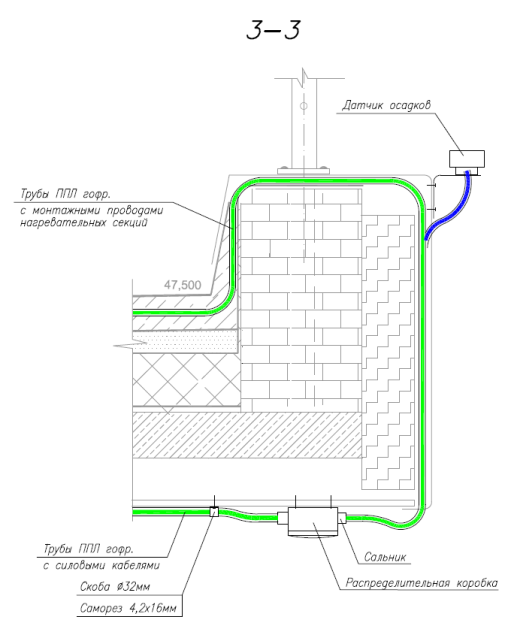 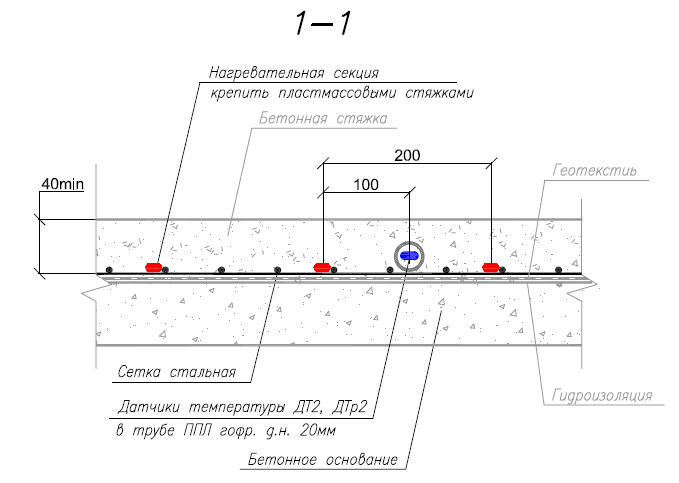 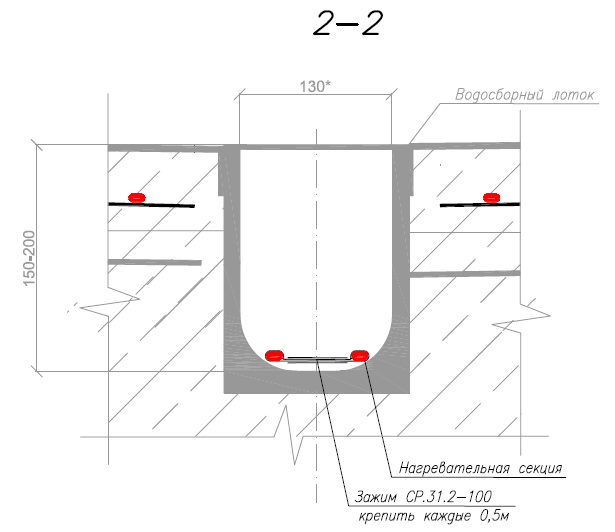 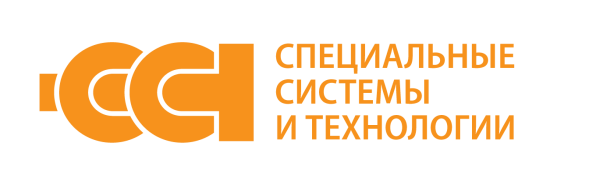 ОБОГРЕВ ТЕХНОЛОГИЧЕСКИХ ПЛОЩАДОК
Размещение нагревательных секций, оборудования и электропроводки
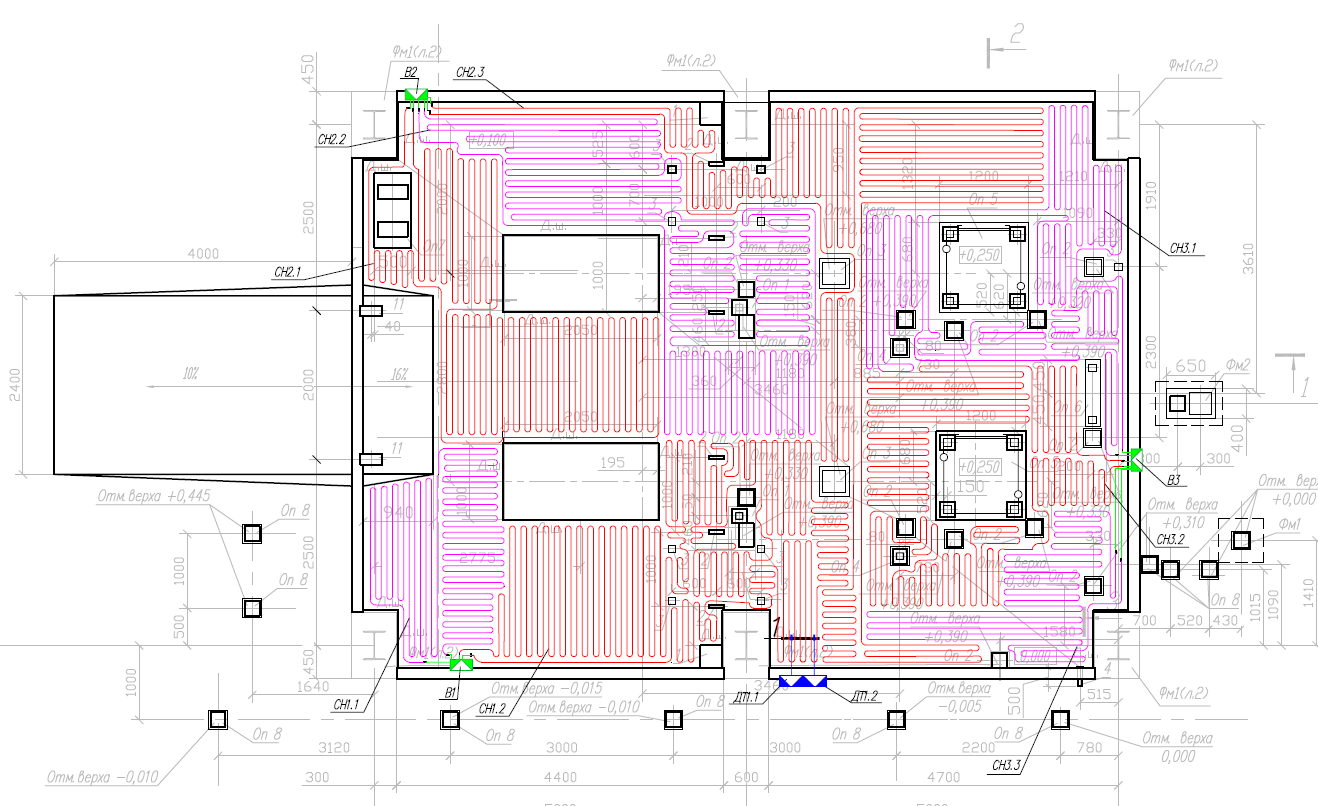 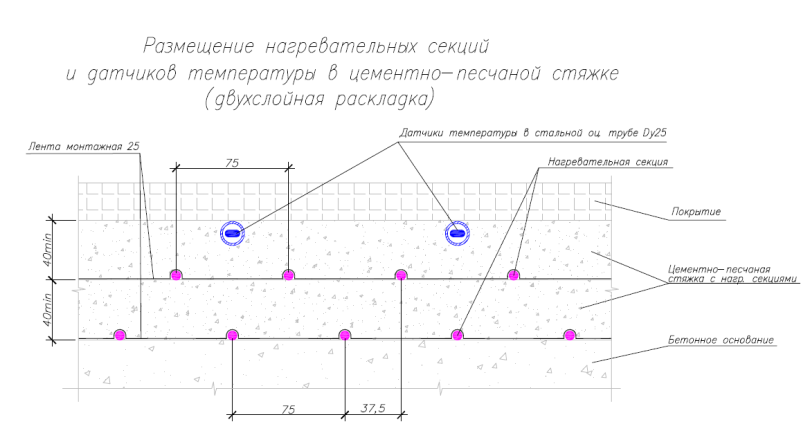 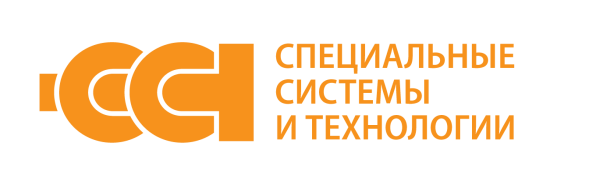 ОБОГРЕВ ФУТБОЛЬНЫХ ПОЛЕЙ
Размещение нагревательных секций, оборудования и электропроводки
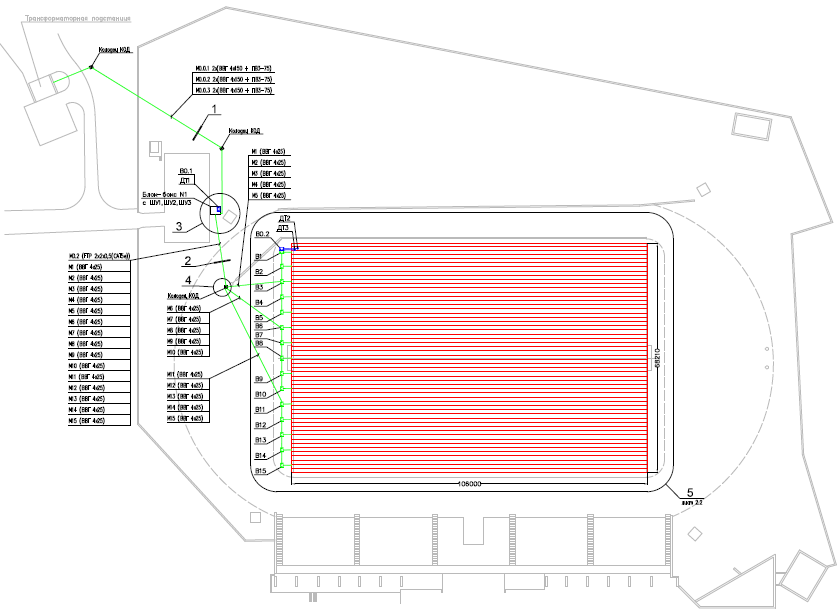 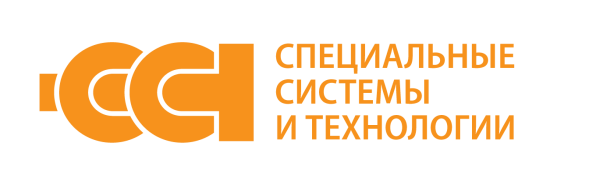 ОБОГРЕВ ФУТБОЛЬНЫХ ПОЛЕЙ
Размещение нагревательных секций, оборудования и электропроводки
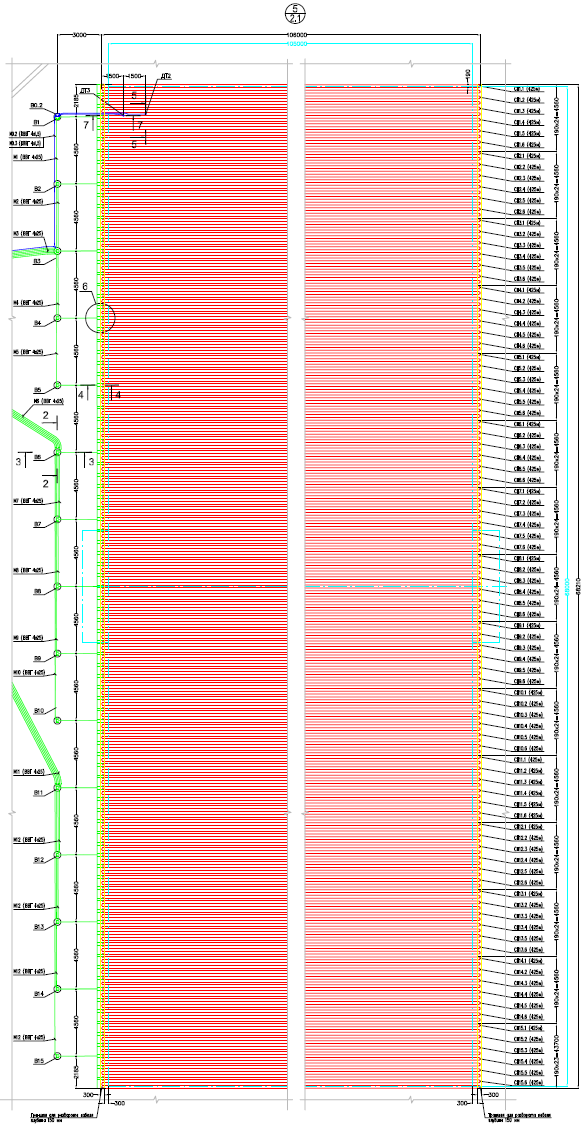 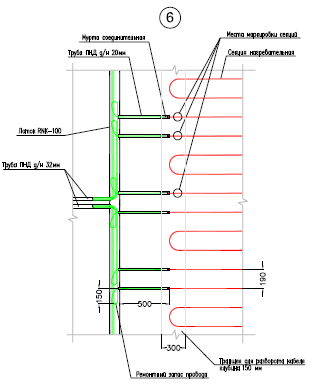 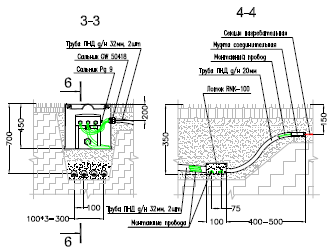 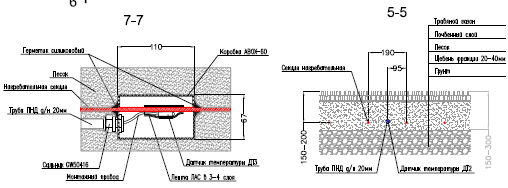 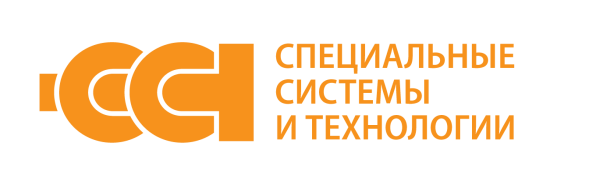 ОБОГРЕВ ПОЛОВ МОРОЗИЛЬНЫХ КАМЕР
Размещение нагревательных секций, оборудования и электропроводки
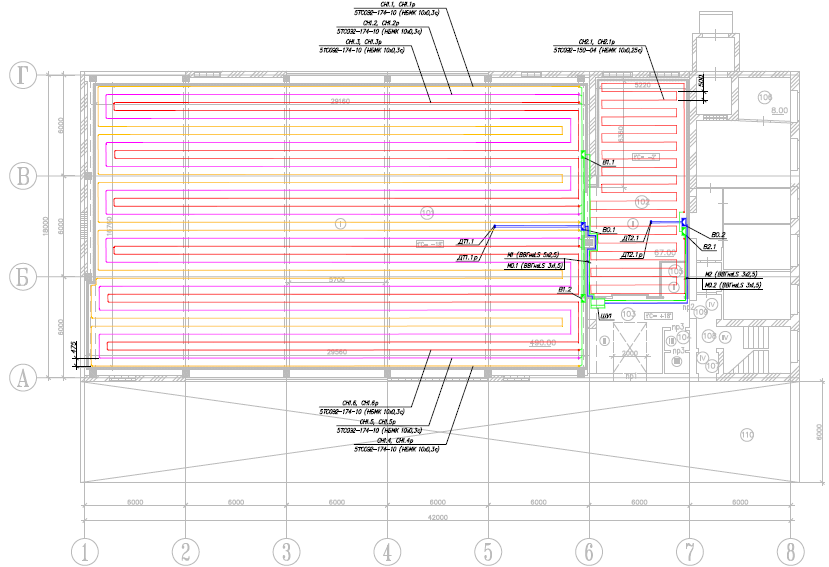 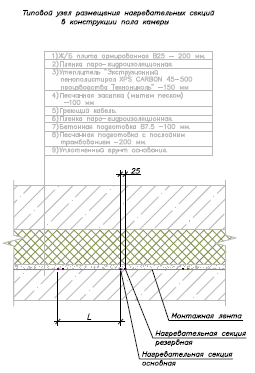 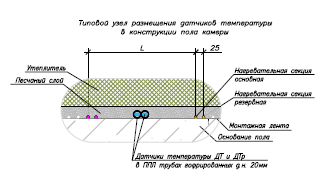 ПРОЕКТИРОВАНИЕ МОНТАЖНОЙ ЧАСТИ СЭО,
 ТИПОВЫЕ УЗЛЫ
ПРОЕКТИРОВАНИЕ МОНТАЖНОЙ ЧАСТИ СЭО,
 ТИПОВЫЕ УЗЛЫ
ПРОЕКТИРОВАНИЕ МОНТАЖНОЙ ЧАСТИ СЭО,
 ТИПОВЫЕ УЗЛЫ
ПРОЕКТИРОВАНИЕ МОНТАЖНОЙ ЧАСТИ СЭО,
 ТИПОВЫЕ УЗЛЫ
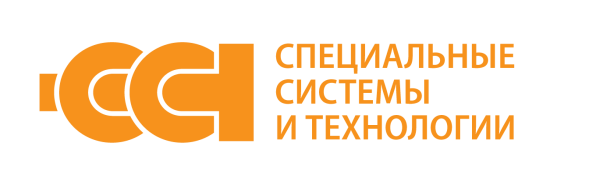 Спасибо за внимание !